Министерство природных ресурсов и экологии Российской Федерации
Федеральная служба по надзору в сфере природопользования (Росприроднадзор)
Управление Росприроднадзора по Томской области
Актуальные проблемы промышленной 
экологии в связи с внедрением НДТ. 
Основные изменения в 
нормативно-правовом регулировании.
Шрамов Дмитрий Михайлович
rpn70@rpn.gov.ru
(382.2) 44-52-32, 44-16-41, 26-03-83 
факс (382.2) 26-35-40
ФЗ от 21.07.2014 № 219-ФЗ «О внесении изменений в Федеральный закон "Об охране окружающей среды" и отдельные законодательные акты Российской Федерации» было введено понятие «категоризация объектов, оказывающих негативное воздействие на окружающую среду», которое было призвано перестроить систему экологического нормирования.
В соответствии с п.3 ст.11 ФЗ от 21.07.2014 N 219-ФЗ со дня вступления в силу указанного Закона в течение двух лет ЮЛ и ИП, были обязаны поставить на государственный учет принадлежащие им на установленном законом праве объекты, оказывающие НВОС, в порядке, установленном статьей 69.2 7-ФЗ
т.е. до конца 2016 года
С 01.01.2015 года вступила в силу новая редакция ФЗ «Об отходах производства и потребления». 

ст.1 ФЗ «Об отходах производства и потребления»
отходы производства и потребления - вещества или предметы, которые образованы в процессе производства, выполнения работ, оказания услуг или в процессе потребления, которые удаляются, предназначены для удаления или подлежат удалению в соответствии с настоящим ФЗ. 

Термин «удаление» раскрыт в Базельской конвенции о контроле за трансграничной перевозкой опасных отходов и их удалением (ратифицирована РФ 25.11.1994 № 49-ФЗ).

Согласно Базельской конвенции под «удалением» отходов» следует понимать конкретный перечень операций с отходами по Приложению IV Базельской конвенции (согласно п. 2. ст. 4 Базельской конвенции).

Согласно Приложению IV Базельской конвенции к операциям по удалению в частности относят: захоронение в земле или сброс на землю (например, на свалку и т.д.), а также сброс в поверхностные водоемы (например, сброс жидких или илистых отходов в котлованы, пруды или отстойные бассейны и т.д.), сброс в водоемы, и т.д. Более того, к операциям по удалению отходов относят их сжигание на суше и в море, использование в виде топлива (кроме прямого сжигания) или иным образом для получения энергии, утилизация, рециркуляция. 

Таким образом, образующиеся у хозяйствующего субъекта «отходы», помимо традиционных операций по обращению: сбор, транспортировка, обработка, обезвреживание, размещение, могут быть удалены в водный объект при соблюдении требований Водного кодекса Российской Федерации, а также в атмосферный воздух при их сжигании или выбросе через специальные устройства при соблюдении требований ФЗ «Об охране атмосферного воздуха».
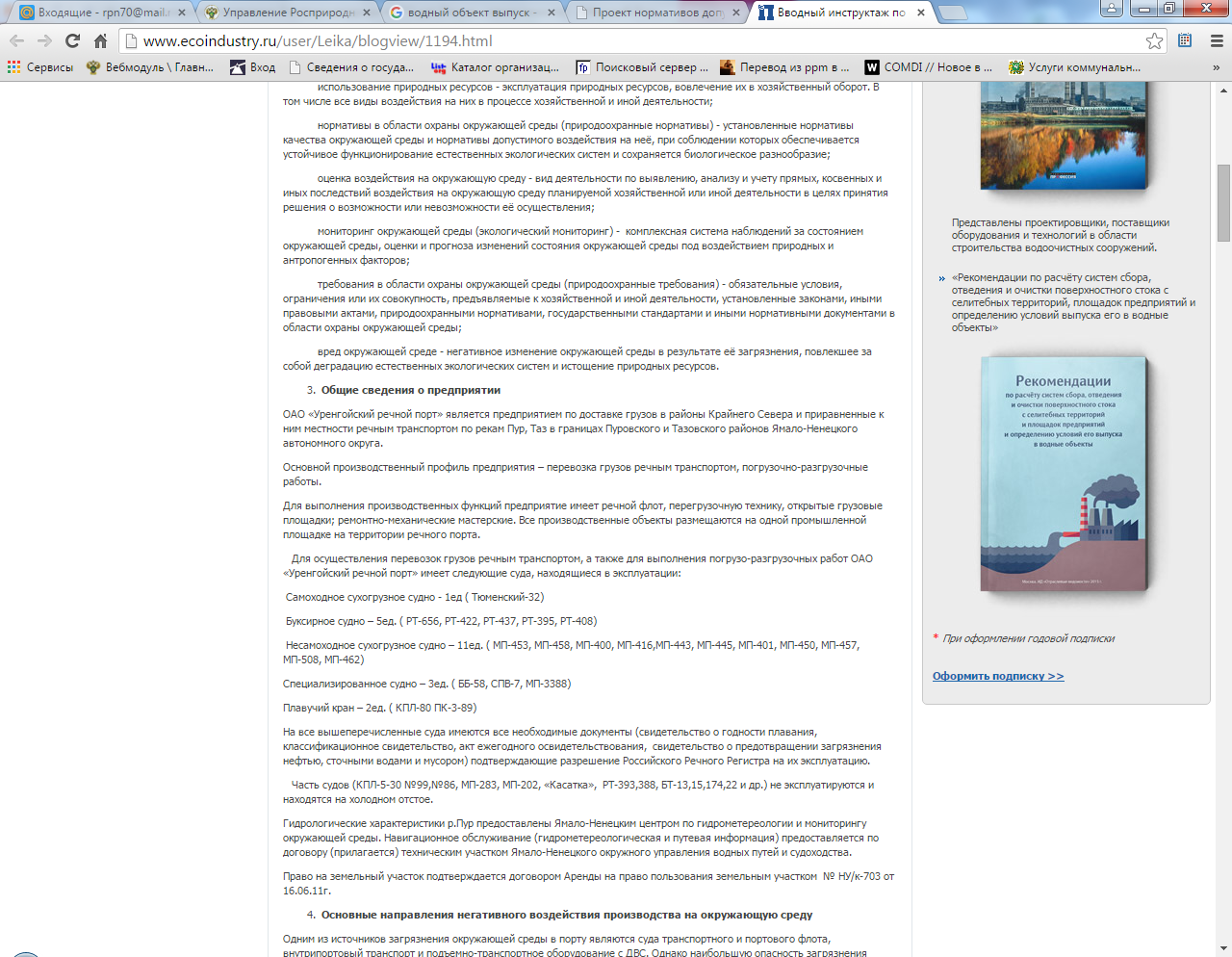 Виды негативного воздействия – ст.16 7-ФЗ Об охране окружающей среды
ГРАНИЦЫ СПЕЦИАЛЬНОГО 
ЗАКОНОДАТЕЛЬСТВА
ВЫБРОСЫ
       ЗВ 
загрязнение атмосферного воздуха - поступление в атмосферный воздух ЗВ в концентрациях, 
превышающих гигиенические и экологические нормативы качества атм. воздуха
сточные воды ЦСВ - принимаемые от абонентов в централизованные системы водоотведения воды, а также дождевые, талые, инфильтрационные, поливомоечные, дренажные воды, если централизованная система водоотведения предназначена для приема таких вод
ФЗ «ОБ ОХРАНЕ АТМОСФЕРНОГО ВОЗДУХА»
ФЗ «ОБ ОТХОДАХ ПРОИЗВОДСТВА И ПОТРЕБЛЕНИЯ»
сточные воды - дождевые, талые, инфильтрационные, поливомоечные, дренажные воды, сточные воды ЦСВ и другие воды, отведение (сброс) которых в водные объекты осуществляется после их использования или сток которых осуществляется с водосборной площади
ФЗ «ВОДНЫЙ КОДЕКС РФ»
ФЗ «О ВОДОСНАБЖЕНИИ И ВОДООТВЕДЕНИИ»
ОНВ
ОТХОДЫ
СБРОСЫ
ЗВ
отходы производства и потребления - вещества или предметы, которые образованы в процессе производства, выполнения работ, оказания услуг или в процессе потребления, которые удаляются, предназначены для удаления или подлежат удалению в соответствии с настоящим Федеральным законом

ДАННЫЕ В-ВА и ПРЕДМЕТЫ НЕ ЯВЛЯЮТСЯ ПРОДУКЦИЕЙ!!!
Согласно ст.2 ФЗ «О техническом регулировании» продукция - результат деятельности, представленный в материально-вещественной форме и предназначенный для дальнейшего использования в хозяйственных и иных целях.
ОНВ - объект капитального строительства и (или) другой объект, а также их совокупность, объединенные единым назначением и (или) неразрывно связанные физически или технологически и расположенные в пределах одного или нескольких земельных участков (ст.1 7-ФЗ)
ФЗ «Об охране окружающей среды»

Статья 4.2. Категории объектов, оказывающих негативное воздействие на окружающую среду
 (введена Федеральным законом от 21.07.2014 N 219-ФЗ с 01.01.2015)
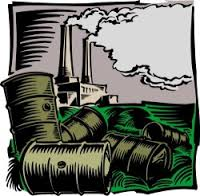 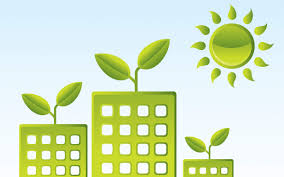 П.4 Присвоение объекту, оказывающему НВОС, соответствующей категории осуществляется при его постановке на государственный учет. 
Категория объекта может быть изменена при актуализации учетных сведений.
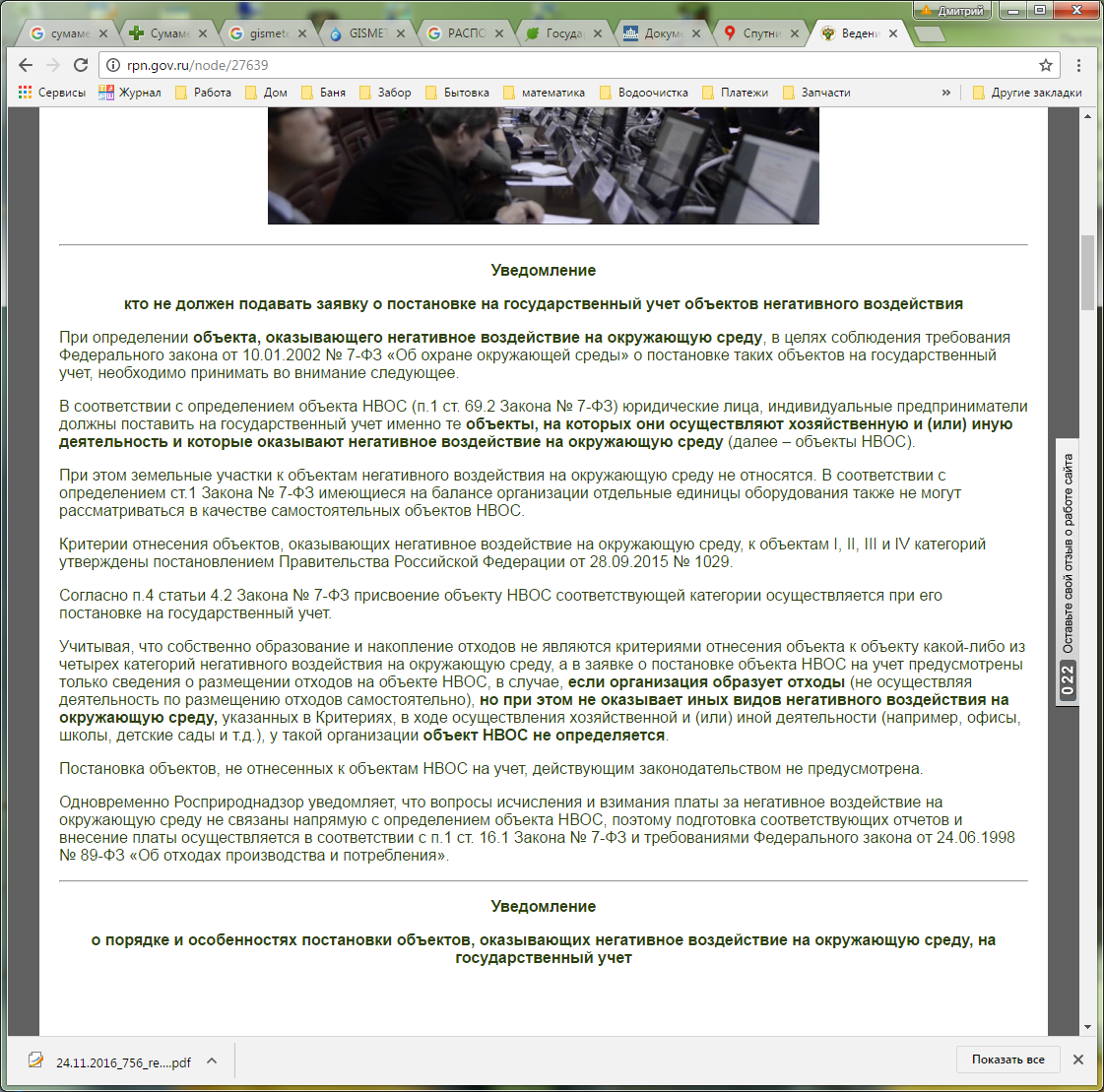 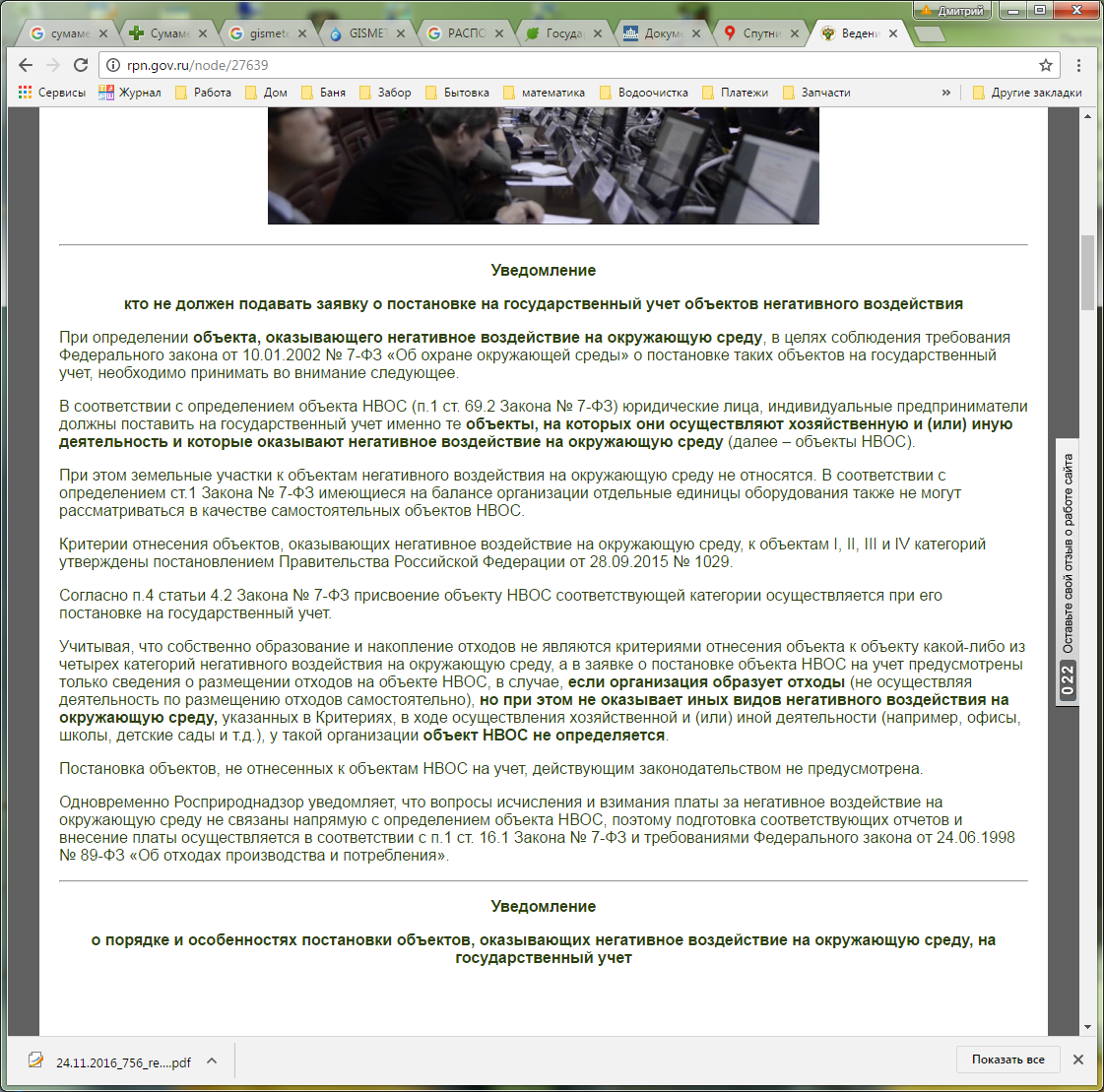 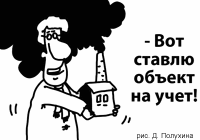 ПРОЦЕДУРА ПОСТАНОВКИ ОБЪЕКТОВ НВОС НА ГОСУДАРСТВЕННЫЙ УЧЕТ 
Правила создания и ведения государственного реестра ОНВ,  утв. постановлением Правительства РФ от 23.06.2016 N 572.
В срок до 31.12.2016 подача ЮЛ и ИП заявки о постановке объектов НВОС на государственный учет
Форма заявки утверждена Приказом Минприроды России от 23.12.2015 № 554
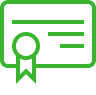 В течении 10 дней со дня получения заявки
Порядок формирования кодов объектов НВОС и присвоения соответствующим объектам утвержден Приказом Минприроды России от 23.12.2015 № 553
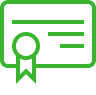 Постановка объекта НВОС на государственный учет
Присвоение объекту кода
Критерии отнесения объектов НВОС, к объектам I, II, III и IV категорий утверждены Постановлением Правительства РФ от 28.09.2015 № 1029
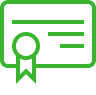 Без взимания платы
Присвоение объекту категории
Выдача ЮЛ или ИП свидетельства о постановке объекта НВОС на государственный учет
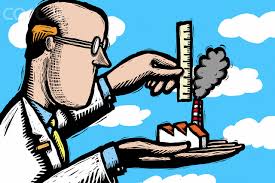 Критерии отнесения объектов, оказывающих НВОС 
Постановление Правительства РФ № 1029 от 28.09.2015
I категория:
б) по добыче сырой нефти и природного газа, включая переработку природного газа;
в) по производству нефтепродуктов;
е) по обеспечению эл. энергией, газом и паром с использованием оборудования 
     (с установленной эл. мощностью >= 250 МВт на твердом и (или) жидкого топливе 
     или с установленной эл. мощностью >= 500 МВт на газообразном топливе);
з) по производству следующей неметаллической минеральной продукции:
    стекло и изделия из стекла c производительностью 20 тонн в сутки и более);
    огнеупорные керамические изделия и строительные керамические материалы 
    (с проектной мощностью 1 млн. штук в год и более);
и) по производству химических веществ и химических продуктов (по списку); 
м) по производству фармацевтических субстанций;
н) по обработке и утилизации отходов в части, касающейся обезвреживания 
    отходов с применением оборудования и (или) установок:
    - по обезвреживанию отходов  I - III классов опасности;
    - по обезвреживанию отходов IV и V классов опасности (мощн. 3 тонны в час и более);
о) по обработке и утилизации отходов в части, касающейся обеззараживания и (или) 
    обезвреживания биологических и медицинских отходов (с проектной мощн.>=10 т/сутки);
п) по захоронению следующих отходов производства и потребления:
    - отходы I - III классов опасности;
    - отходы IV и V классов опасности (20 тыс. тонн в год и более);
Критерии отнесения объектов, оказывающих НВОС 
Постановление Правительства РФ № 1029 от 28.09.2015
I категория:
р) по сбору и обработке сточных вод в части, касающейся очистки сточных вод 
    централизованных систем водоотведения (канализации) (с объемом 20 тыс. куб. 
    метров в сутки отводимых сточных вод и более);
х) по производству следующих пищевых продуктов:
    - мясо и мясопродукты (производительностью >= 50 т/сутки готовой продукции ;
    - растительные и животные масла и жиры (с производительностью >=75 т/сутки прод.);
    - молочной продукции (с  мощностью >=200 т/сутки перерабатываемого молока в сутки);
ц) по разведению сельскохозяйственной птицы (с мощностью >=40 тыс. птицемест );
ч) по выращиванию и разведению свиней (с мощностью >=2000 мест и более)…;
ш) по переработке и консервированию мяса в части, касающейся выполнения работ 
    по убою животных на мясокомбинатах, мясохладобойнях;
Критерии отнесения объектов, оказывающих НВОС 
Постановление Правительства РФ № 1029 от 28.09.2015
II категория:
а) по обеспечению эл. энергией, газом и паром с использованием оборудования 
   (с эл. мощностью <250 МВт на твердом или жидкого топливе или <500 МВт на газе);
г) по производству следующей неметаллической минеральной продукции:
   - стекло и изделия из стекла, включая стекловолокно (производ. менее 20 тонн в сутки);
   - огнеупорные керамические изделия и строительные керамические материалы 
     (с проектной мощностью менее 1 млн. штук в год);
е) по сбору и обработке сточных вод в части, касающейся очистки сточных вод 
    централизованных систем водоотведения (канализации) (с объемом < 20 тыс. м3 
    отводимых сточных вод в сутки);
к) по производству следующих пищевых продуктов:
    - мясо и мясопродукты (с производ. < 50 тонн готовой продукции в сутки);
    - растительные и животные масла и жиры (c производ. < 75 т/сутки готовой продукции);
    - продукция из картофеля, фруктов и овощей (с производ. < 300 т/сутки готовой прод.);
    - молочная продукция (с мощностью < 200 т/сутки перерабатываемого молока);
л) по разведению сельскохозяйственной птицы (с мощностью менее 40 тыс. птицемест);
м) по выращиванию и разведению свиней (с мощностью < 2000 мест), свиноматок 
    (с проектной мощностью менее 750 мест);
о) по эксплуатации ядерных установок, в том числе атомных станций 
    (за исключением исследовательских ядерных установок нулевой мощности);
Критерии отнесения объектов, оказывающих НВОС 
Постановление Правительства РФ № 1029 от 28.09.2015
II категория:
р) по эксплуатации:
    - радиационных источников (за исключением радиационных источников, содержащих 
    в своем составе только радионуклидные источники четвертой и пятой категорий 
    при условии наличия на объекте источников выбросов и сбросов р/активных в-в в ОС;
    - пунктов хранения ядерных материалов и радиоактивных веществ, пунктов хранения, 
    хранилищ радиоактивных отходов, пунктов захоронения радиоактивных отходов;
с) по транспортированию по трубопроводам газа, продуктов переработки газа, нефти 
    и нефтепродуктов с использованием магистральных трубопроводов;
ц) по складированию и хранению:
    - нефти и продуктов ее переработки (с проектной вместимостью 200 тыс. тонн и более);
    - пестицидов и агрохимикатов (с проектной вместимостью 50 тонн и более);
ч) по сбору, обработке и утилизации отходов в части, касающейся:
    - хранения отходов I - III классов опасности;
    - хранения отходов IV и V классов опасности (50 тонн в сутки и более);
    - обезвреживания отходов IV и V классов опасности (с проектной мощностью < 3 т/час);
    - обеззараживания или обезвреживания биологических и мед. отходов (до 10 т/сутки);
    - захоронения отходов IV и V классов опасности (менее 20 тыс. тонн в год);
ш) по производству изделий из бетона для использования в строительстве…;
щ) по разведению КРС (с проектной мощностью 400 мест и более);
в) объект, предназначенным для приема, отправки воздушных судов (ВПП >=2100 м.);
г) объект инфраструктуры железнодорожного транспорта.
Критерии отнесения объектов, оказывающих НВОС 
Постановление Правительства РФ № 1029 от 28.09.2015
III категория:
4. Эксплуатация исследовательских ядерных установок нулевой мощности, радиационных 
    источников, содержащих в своем составе только радионуклидные источники 
    четвертой и пятой категорий.
5. Осуществление хозяйственной и (или) иной деятельности, не указанной в I, II и IV 
   разделах настоящего документа и не соответствующей уровням воздействия 
   на окружающую среду, определенным в IV разделе настоящего документа.
IV категория:
6. Наличие одновременно следующих критериев:
   а) наличие на объекте стационарных источников загрязнения окружающей среды, 
      масса ЗВ в выбросах в атмосферный воздух которых не <10 т/год, 
      при отсутствии в составе выбросов веществ I и II классов опасности, р/активных в-в;
   б) отсутствие сбросов ЗВ в составе сточных вод в ЦСВ, другие сооружения и системы 
      отведения и очистки сточных вод, за исключением сбросов ЗВ, образующихся в рез.  
      использования вод для бытовых нужд, а также отсутствие сбросов ЗВ в ОС.
7. Осуществление на объекте деятельности по обеспечению электрической энергией, 
    газом и паром (с использованием оборудования мощностью < 2 Гкал/час на газе 
    при соответствии объекта критериям, предусмотренным подпунктом "б" пункта 6.
8. Использование на объекте оборудования исключительно для исследований, 
    разработок и испытаний новой продукции и процессов (предприятия опытного 
    производства, научно-исследовательские институты, конструкторские бюро) при 
    условии соответствия такого объекта критериям, предусмотренным пунктом 6.
Критерии определения объектов, подлежащих  ФГЭН
(Постановление Правительства РФ от 28.08.2015 N 903)
Начало 
действия 
документа 

10.09.2015
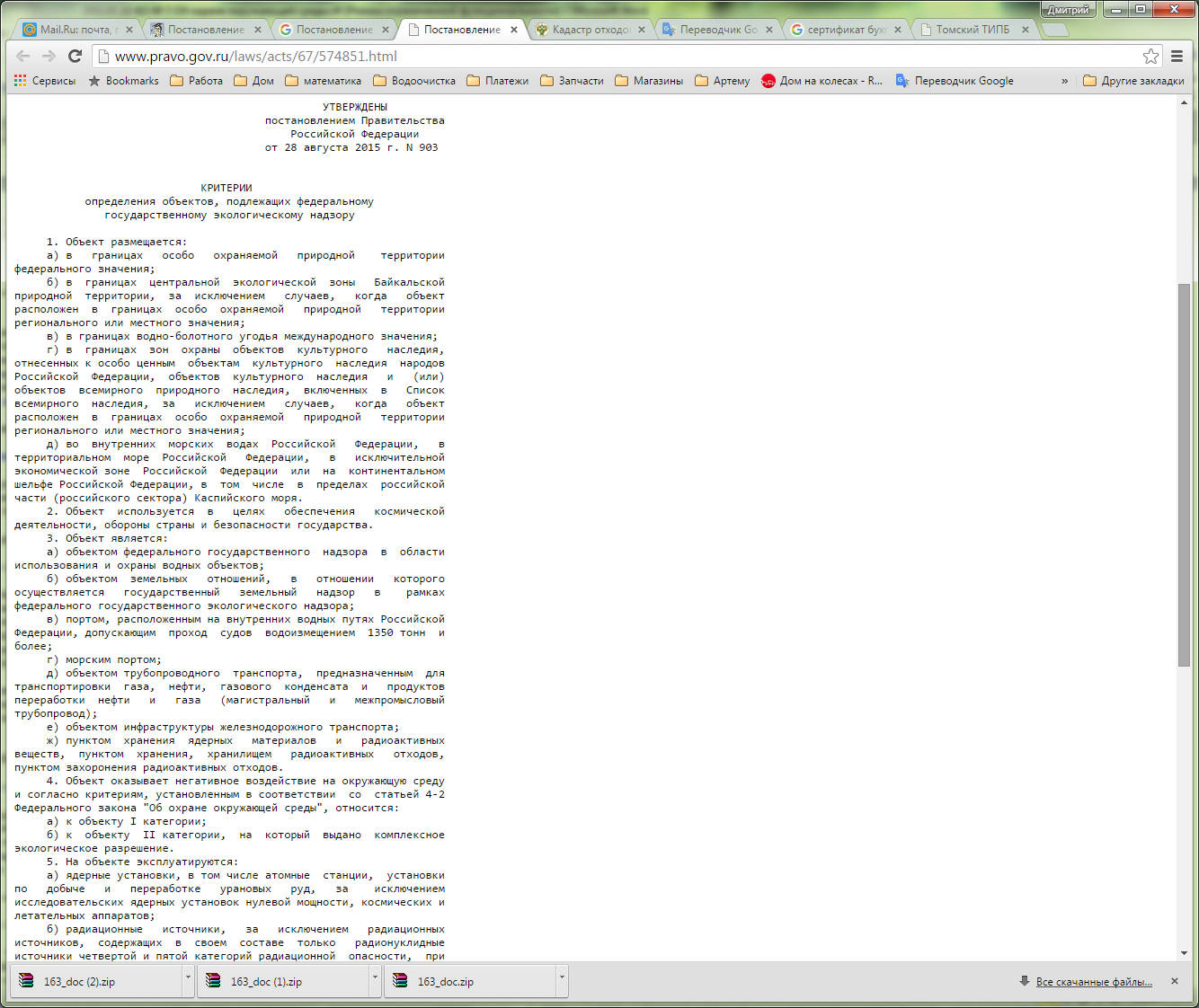 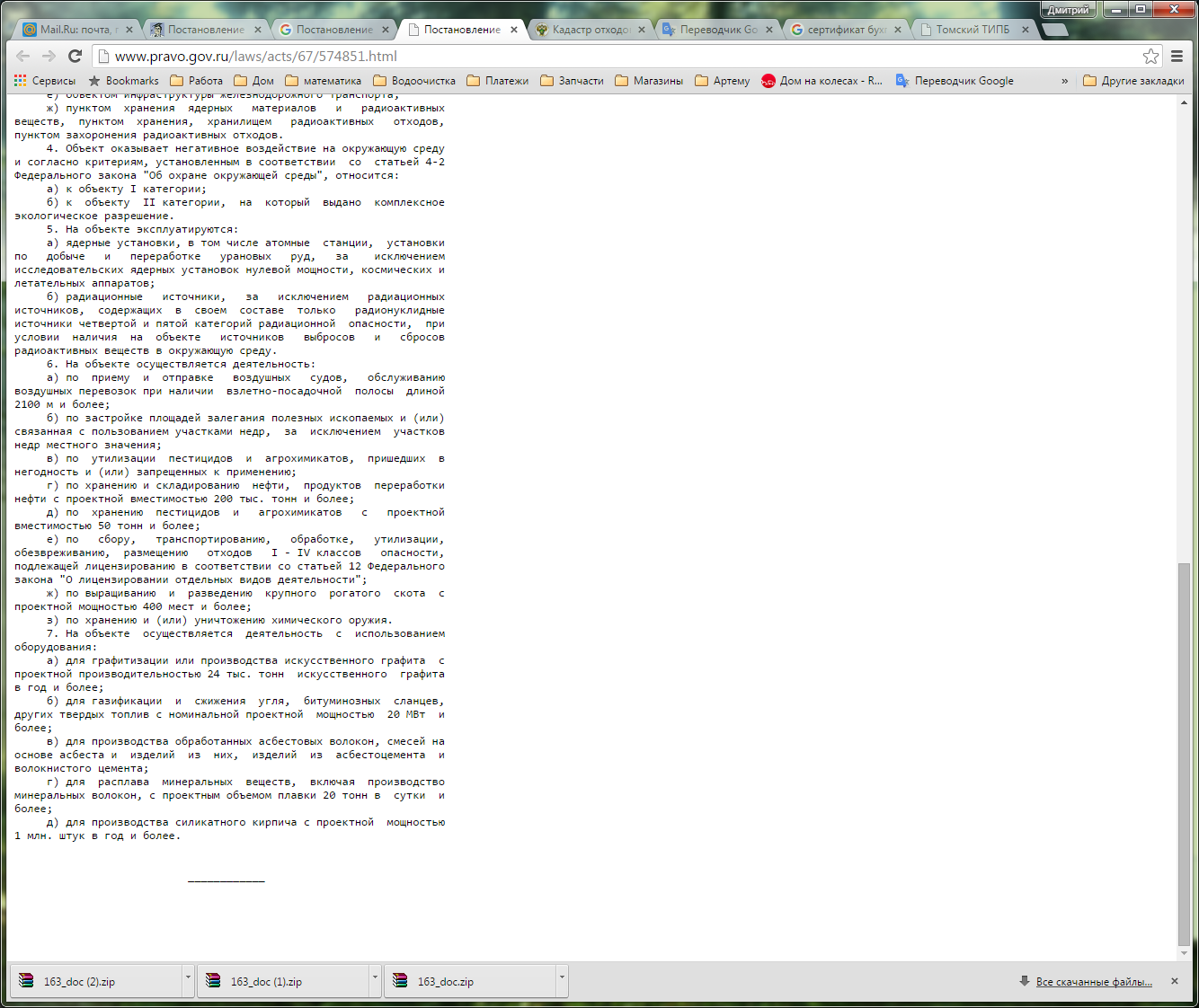 Для выборки по пунктам 3а и 3б Критериев руководствоваться:
Постановление Правительства РФ от 04.11.2006 N 640
«О критериях отнесения объектов к объектам, подлежащим федеральному государственному надзору в области использования и охраны водных объектов…»:
использование поверхностных водных объектов, расположенных на территориях 2 и более субъектов Российской Федерации;
использование водных объектов или их частей, находящихся на землях обороны и безопасности, а также используемых для обеспечения обороны страны и безопасности государства и для обеспечения федеральных энергетических систем, федерального транспорта и иных государственных нужд;
использование особо охраняемых водных объектов либо водных объектов, являющихся особо охраняемыми природными территориями федерального значения или представляющих собой часть этих территорий;
использование водных объектов или их частей для нужд городов с численностью населения 100 тыс. человек и более, а также для нужд предприятий и других организаций, производящих забор воды или сброс сточных вод в объеме более 15 млн.м3/год.
Постановление Правительства РФ от 02.01.2015 N 1
«Об утверждении Положения о государственном земельном надзоре»
- полномочия осуществляются в отношении земель всех категорий, за исключением земель сельскохозяйственного назначения, оборот которых регулируется ФЗ "Об обороте земель сельскохозяйственного назначения".
Пункт 8. ст. 69 7-ФЗ
Ведение федерального государственного реестра ОНВ и подлежащих в соответствии со ст. 65 7-ФЗ ФГЭН, осуществляется уполномоченным Правительством РФ федеральным органом исполнительной власти. 



Ведение региональных государственных реестров ОНВ и подлежащих РГЭН, осуществляется органами исполнительной власти субъектов РФ .
Управление РПН
Томск, ул. Шевченко, 17
Департамент ПР и ООС ТО
Томск, ул. Кирова, 14
Пункт 8. ПРАВИЛ СОЗДАНИЯ И ВЕДЕНИЯ ГРО, ОКАЗЫВАЮЩИХ НВОС
Федеральный государственный реестр содержит сведения об объектах, подлежащих в соответствии со ст. 65 7-ФЗ федеральному государственному экологическому надзору.
ВКЛЮЧЕНИЕ В ФГРО                 ОТНЕСЕНИЕ ОНВ К ФГЭН
Пункт 2. ст. 69.2 7-ФЗ
Постановка на государственный учет объектов, оказывающих негативное воздействие на окружающую среду, осуществляется на основании заявки о постановке на государственный учет, которая подается юридическими лицами или индивидуальными предпринимателями не позднее чем в течение 6 месяцев со дня начала эксплуатации указанных объектов.
Введение реестра объектов НВОС
Государственный реестр объектов НВОС
Федеральный
Региональный
Состав сведений реестра
Информация об ОНВ
Источники негативного воздействия
Документация, мероприятия, надзор
Информация о ЮЛ / ИП
Наименование
ОКВЭД
ИНН, ОГРН, ОКПО
Юридический адрес
Контактная информация
Наименование
Место расположения (координаты, ОКТМО)
Тип (линейный, площадной, точечный)
Уровень экологического надзора
Категория негативного воздействия
Координаты источников
Объем/масса ЗВ
Перечень ЗВ
Сведения о размещении/утилизации отходов производства и потребления
Разрешения
Заключения ГЭЭ
Отчеты ПЭК
Результаты проверок
ВНИМАНИЕ!

ОНВ - объект капитального строительства и (или) другой объект, а также их совокупность, объединенные единым назначением и (или) неразрывно связанные физически или технологически и расположенные в пределах одного или нескольких земельных участков.

Таким образом, у одного ЮЛ (ИП) может быть несколько объектов негативного воздействия. И часть из них может относиться к объектам, подлежащих федеральному государственному экологическому надзору, а остальные не соответствовать критериям постановления Правительства РФ от 28.08.2015 N 903.

ВЫБРОСЫ. Согласно постановление Правительства РФ от 02.03.2000 N 183 "О нормативах выбросов вредных (загрязняющих) веществ в атмосферный воздух и вредных физических воздействий на него" УР полномочны выдавать разрешения на выбросы только для объектов, подлежащих федеральному государственному экологическому надзору. Остальным объектам разрешения на выбросы полномочны выдавать органы исполвласти субъектов Российской Федерации.

ОТХОДЫ.  Приказ Минприроды России от 25.02.2010 N 50 "О Порядке разработки и утверждения нормативов образования отходов и лимитов на их размещение" предусматривает возможность разработки документов ЮЛ в целом, так и отдельно по его обособленным подразделениям и филиалам в пределах одного субъекта РФ. Требований в вышеуказанных нормативных актах о необходимости раздельного нормирования по ОНВ нет.

Получается ситуация, когда в один проект ПДВ или ПНООЛР могут войти разные объекты негативного воздействия, часть из которых будет поднадзорна федералам, а часть – субъектам. 
Как в данном случае устанавливать нормативы, лимиты? 
Как выдавать разрешение на выбросы, документ об утверждении нормативов образования отходов и лимитов на их размещение? 
Планируются ли изменения в вышеуказанные нормативные акты с целью урегулирования данного вопроса?
РЕКОМЕНДАЦИЯ – РАЗРАБОТКУ ПДВ, ПНООЛР ОСУЩЕСТВЛЯТЬ РАЗДЕЛЬНО ПО ОНВ.
Основные изменения в ПЭК
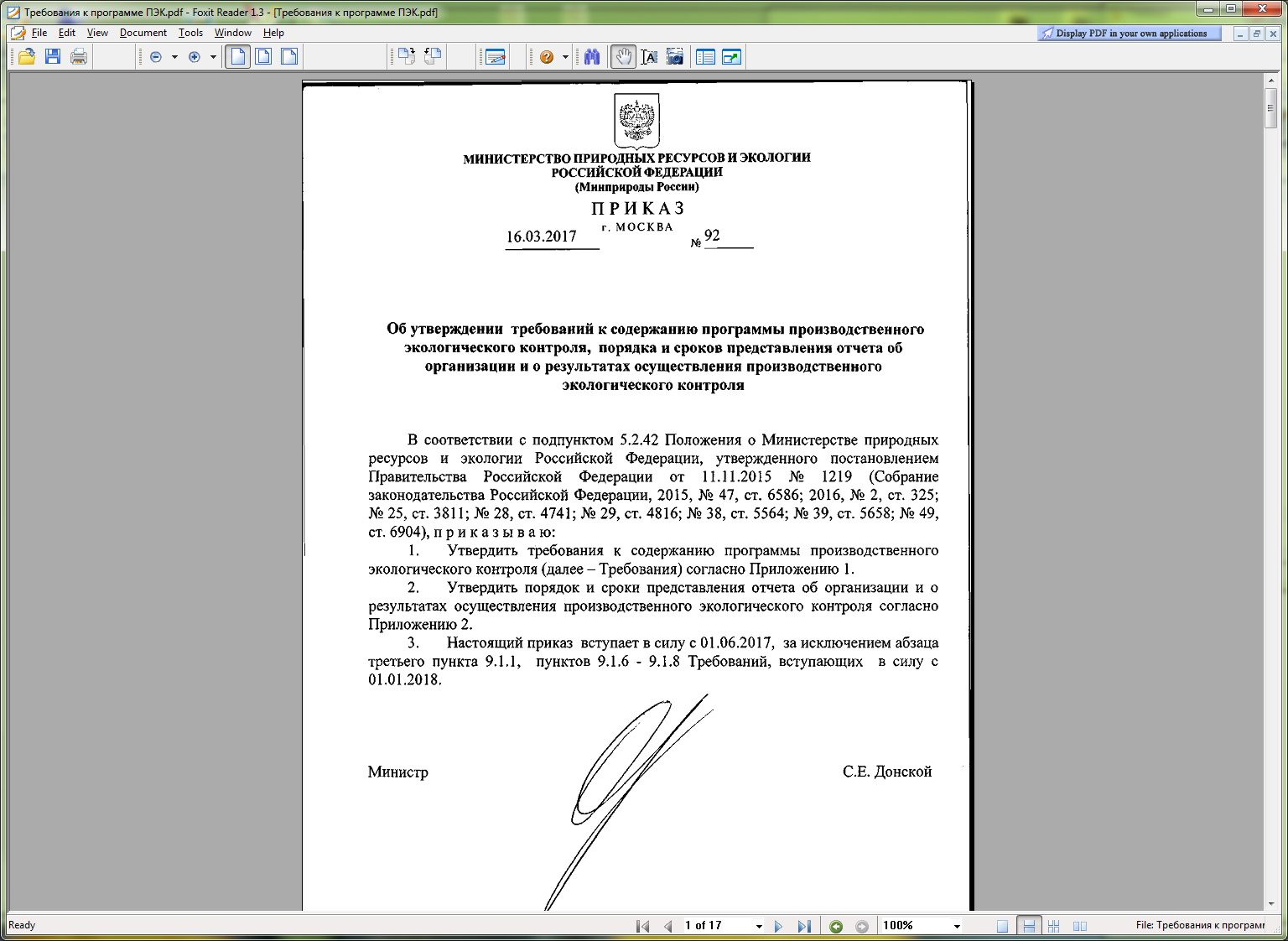 Основные изменения в УЧЕТЕ
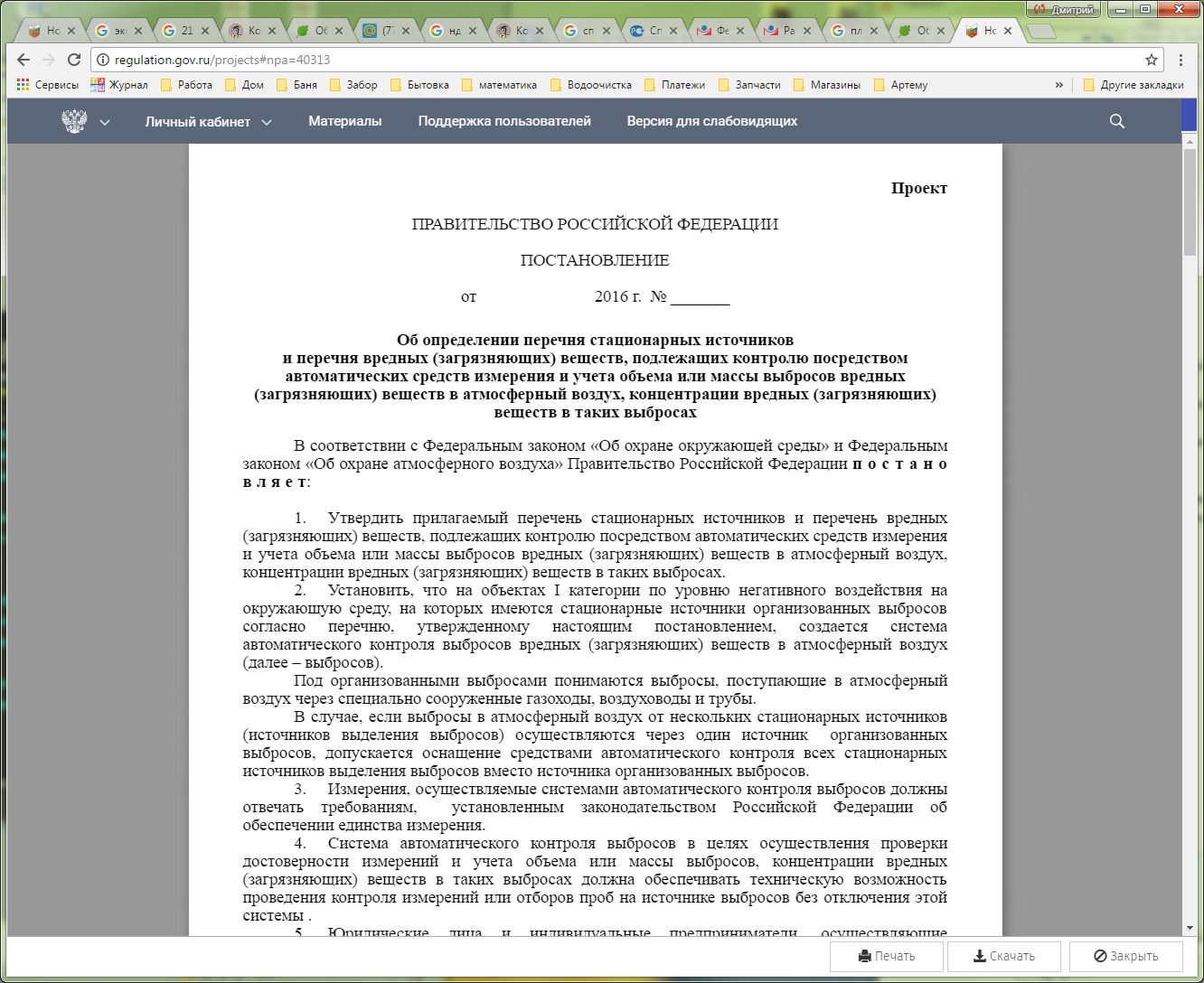 Основные изменения ПДВ, НДС
Расчет является приложением к Декларации о воздействии на ОС (п.3 ст.22 7-ФЗ)
Декларация о воздействии на ОС
Декларация о воздействии на окружающую среду должна содержать следующие сведения:
наименование, организационно-правовая форма и адрес (место нахождения) ЮЛ (ИП);
код ОНВ;
вид основной деятельности, виды и объем производимой продукции (товара);
информация о реализации природоохранных мероприятий;
данные об авариях и инцидентах, повлекших за собой НВОС и произошедших за предыдущие семь лет;
декларируемые объем или масса выбросов, сбросов загрязняющих веществ, образовываемых и размещаемых отходов;
информация о программе производственного экологического контроля;
расчеты нормативов допустимых выбросов, нормативов допустимых сбросов.
Форма Декларации не утверждена!
Статья 31.2. 7-ФЗ
Основные изменения
Комплексное экологическое разрешение
Заявка на получение КЭР должна содержать следующую информацию:
наименование, организационно-правовая форма и адрес (место нахождения) юридического лица (ИП);
код ОНВ;
вид основной деятельности, виды и объем производимой продукции (товара);
информация об использовании сырья, воды, электрической и тепловой энергии;
сведения об авариях и инцидентах, повлекших за собой негативное воздействие на окружающую среду и произошедших за предыдущие семь лет;
информация о реализации программы повышения экологической эффективности (при ее наличии);
расчеты технологических нормативов;
расчеты нормативов допустимых выбросов, нормативов допустимых сбросов;
обоснование нормативов образования отходов и лимитов на их размещение;
проект программы производственного экологического контроля;
информация о наличии положительного заключения ГЭЭ.
Требования к материалам 
обоснования КЭР 
не установлены!
При невозможности соблюдения технологических нормативов, нормативов допустимых выбросов, нормативов допустимых сбросов прилагаются:
проект программы повышения экологической эффективности, разработанной в соответствии со ст. 67.1 7-ФЗ;
планируемые временно разрешенные выбросы, временно разрешенные сбросы, на период реализации программы повышения экологической эффективности и после ее реализации.
Статья 31.1. 7-ФЗ
Основные изменения - МЕРОПРИЯТИЯ
План мероприятий - перечень мероприятий по снижению НВОС, сроки их выполнения, объем и источники финансирования, перечень ответственных за их выполнение должностных лиц (максимальный срок – на 7 лет).

Программа повышения экологической эффективности - перечень мероприятий по реконструкции, техническому перевооружению объектов, НВОС, сроки их выполнения, объем и источники финансирования, перечень ответственных за их выполнение должностных лиц (срок – 7 лет с возможностью продления).

В План мероприятий и Программу повышения ЭЭ в том числе включают мероприятия по внедрению НТД (п.4 ст.67.1 7-ФЗ).
(полный перечень мероприятий изложен в п.4 ст.17 7-ФЗ.)
Основные изменения ПЛАТА НВОС
В случае несоблюдения снижения объема или массы выбросов, сбросов ЗВ в течение шести месяцев после наступления сроков, определенных планом мероприятий по охране окружающей среды или программой повышения экологической эффективности, за весь период действия временно разрешенных выбросов (сбросов), плата подлежит  пересчету с применением коэффициента 100. (п.9 ст. 16.3 7-ФЗ)
Министерство природных ресурсов и экологии Российской Федерации
Федеральная служба по надзору в сфере природопользования (Росприроднадзор)
Управление Росприроднадзора по Томской области
Актуальные проблемы промышленной 
экологии в связи с внедрением НДТ. 
Основные изменения в 
нормативно-правовом регулировании.
Шрамов Дмитрий Михайлович
rpn70@rpn.gov.ru
(382.2) 44-52-32, 44-16-41, 26-03-83 
факс (382.2) 26-35-40